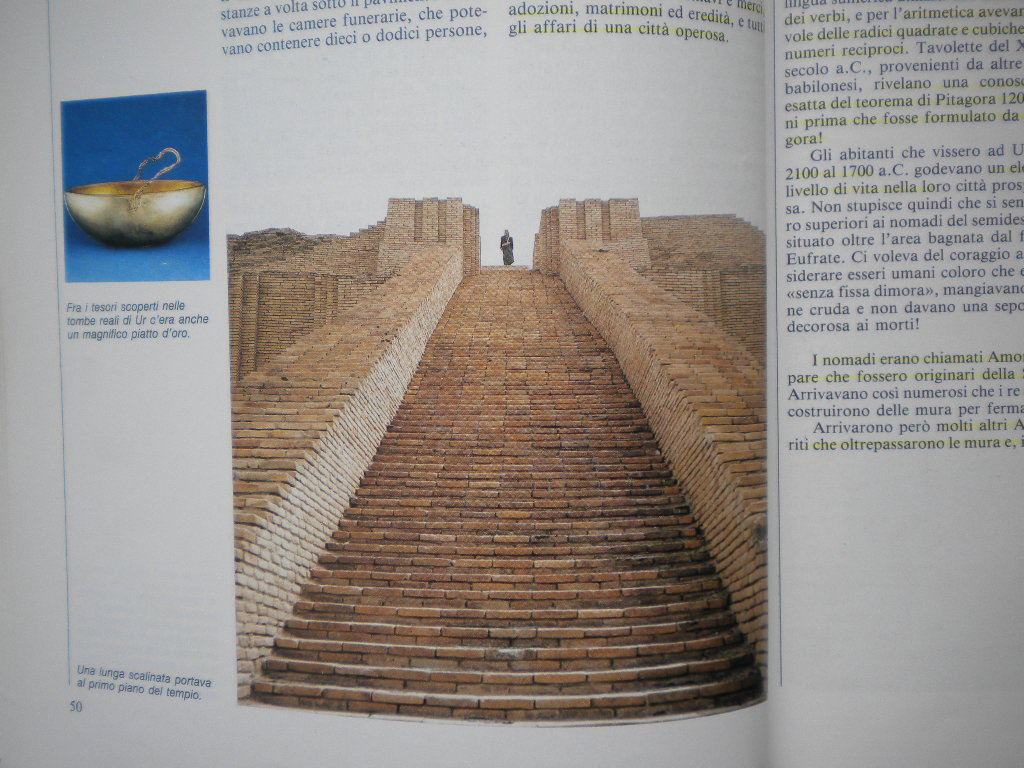 Abrahámov cyklus
Genezis
1 - 11
12 - 55
Gn 1-11 PREDHISTÓRIA
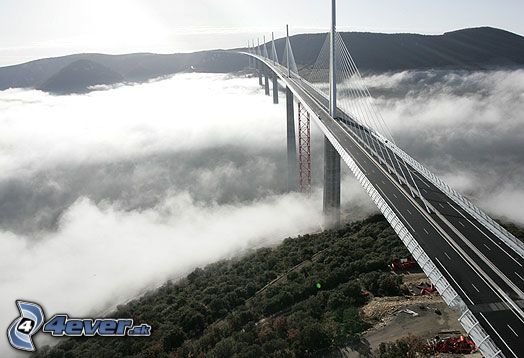 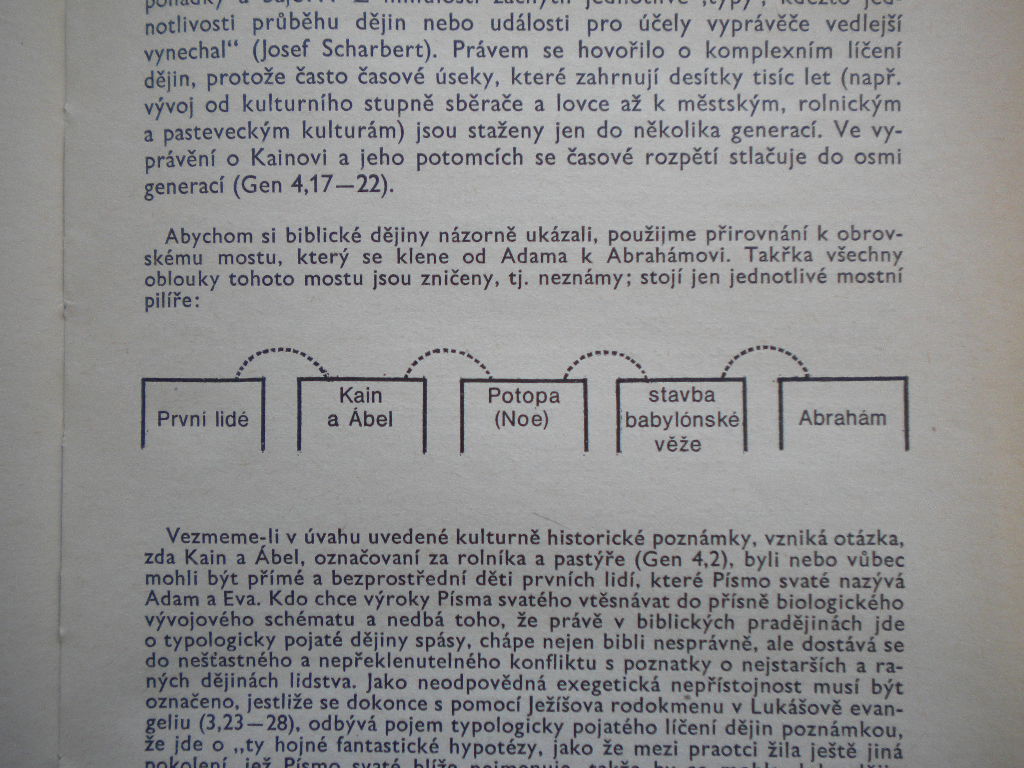 veľké časové rozpätie
Historicita narácií                                    o patriarchoch
Za
Dosť elementov              na potvrdenie historicity,                           aj keď sa nenašlo mimobiblické svedectvo o nich

Podstatná historickosť textov, geografický                            a historický kontext
Proti 
Opierajú sa                                       o históriu redakcií                           a literárnu kritiku spisov                  a ponúkajú                                          ako terminus quo               (kedy texty vznikali): monarchiu
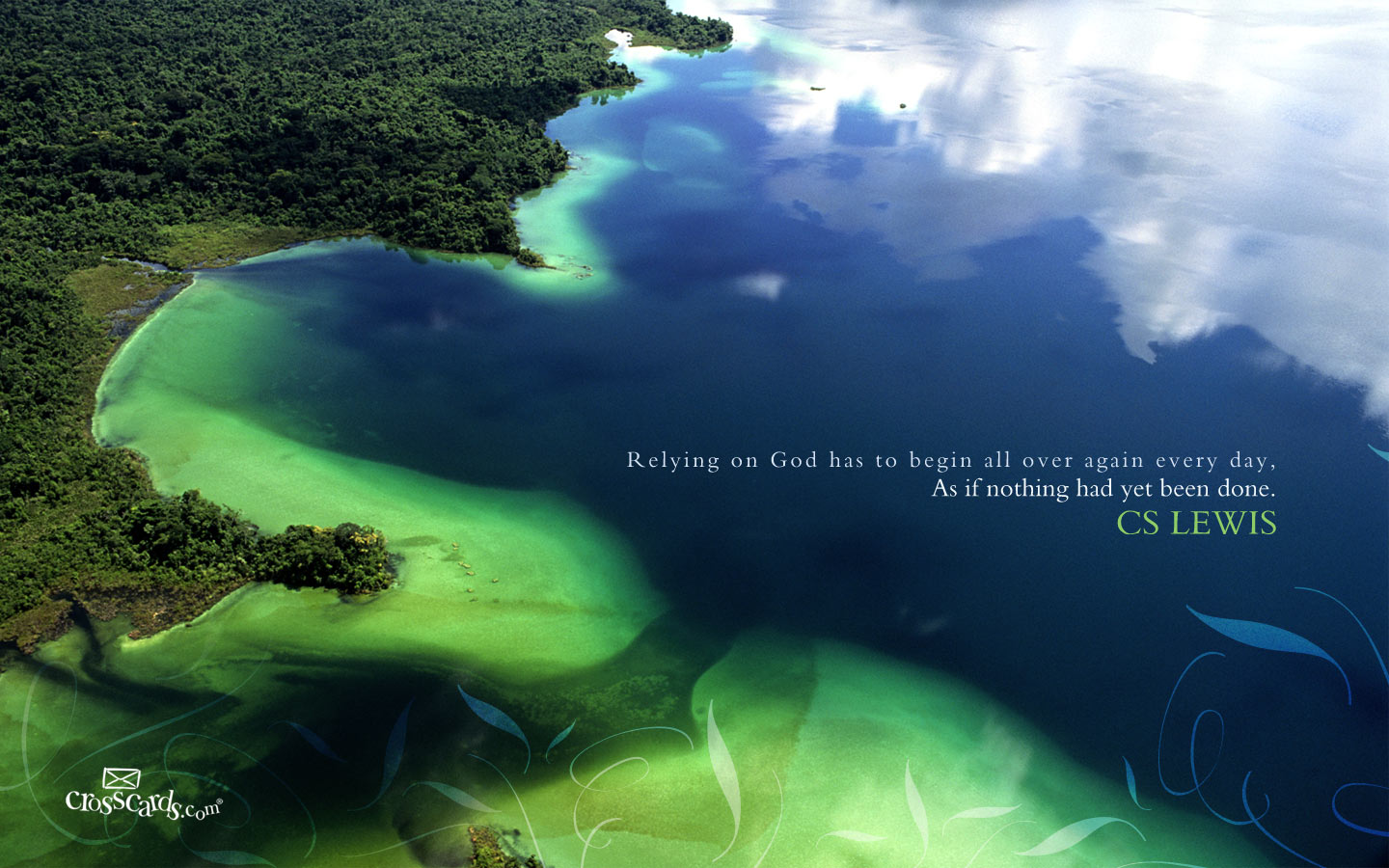 Nachádzame sa v hmle dejín
Abrahámom začínajú dejiny Izraela
Dnes nám chýba možnosť overenia                                                               ich presnej historicity
Podstatná historicita Abraháma je zabezpečená
Tradícia Abraháma pochádza pravdepodobne z juhu Izraela
Tradícia Jakuba zo severu Izraela
V textoch z Mari sa už nachádza meno Jacob
„Boh otcov“
Dejiny patriarchov             zreli okolo 1000 rokov
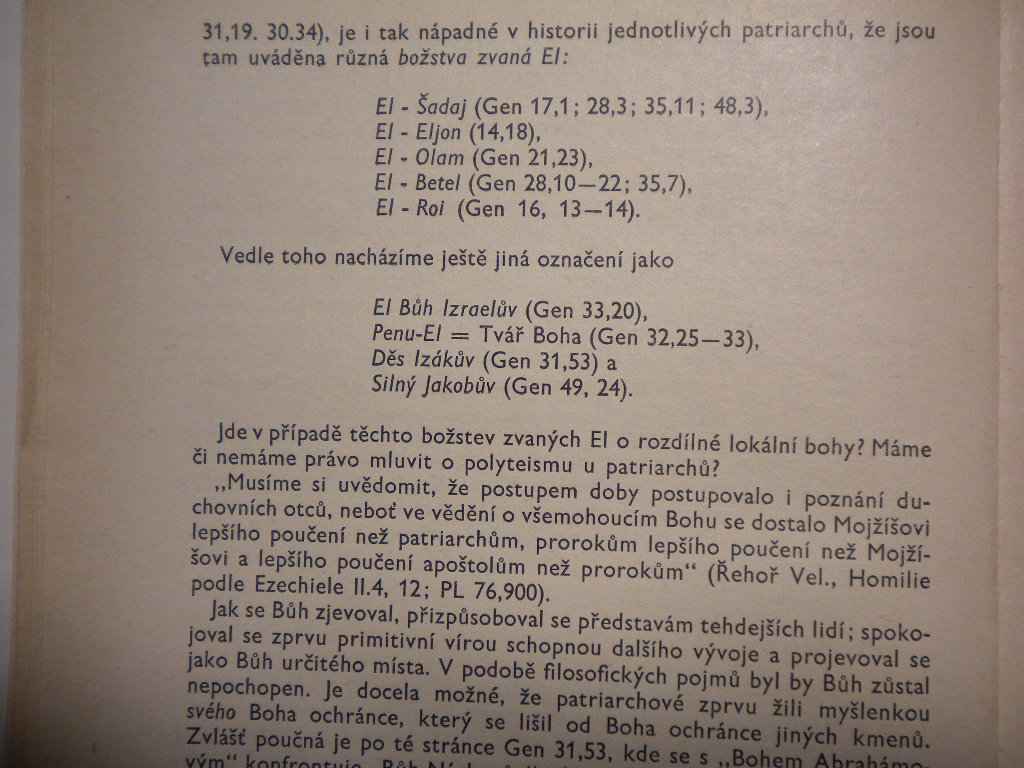 Táre
Otec Abrama
Má troch synov ako Adam, Lamech, Noe:                                                Abram, Nachor, Aran +
Lot je syn Aranov (smrť – život)
Lot bude čerpať z Abramovho požehnania
Sarai: moja princezná
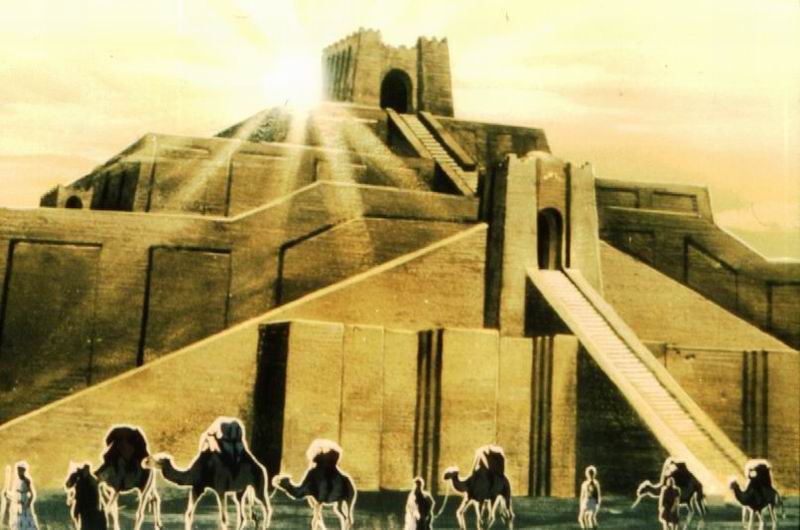 o 1500 rokov znova
 v Babylone
Cháran
Národy sa sťahujú z východu
Táreho rodina ide do Cháranu
Ústredným motívom Abrahámovho cyklu                                              je neplodnosť Sáry
Zdá sa, že Abrahám sa narodil v Ure
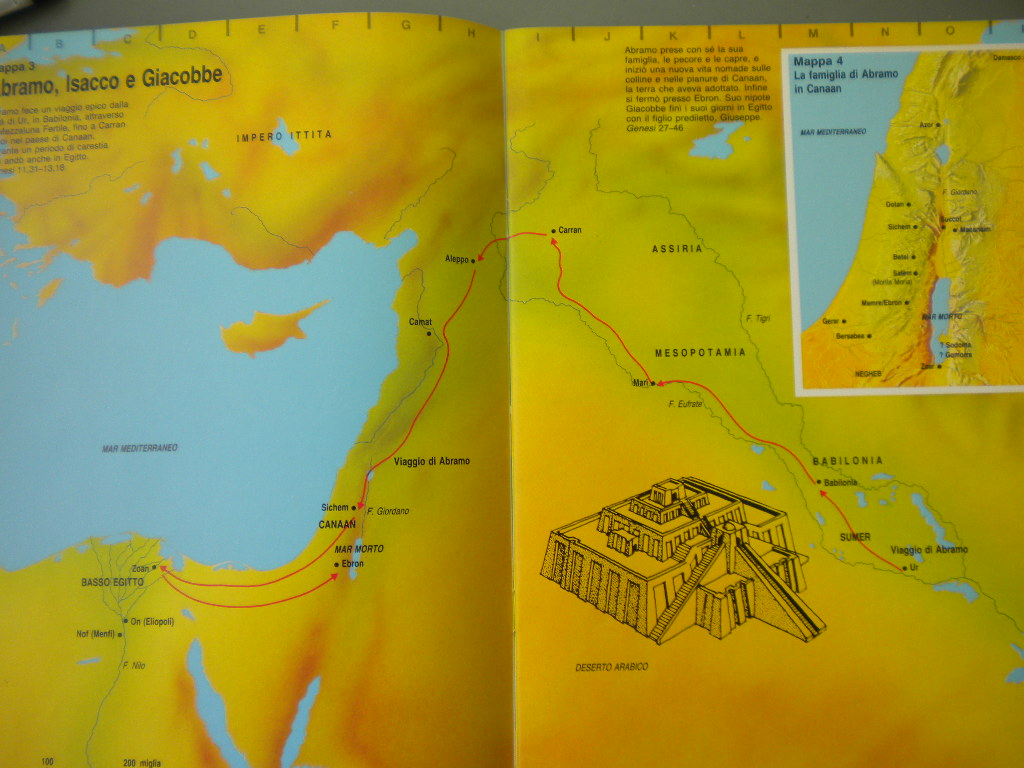 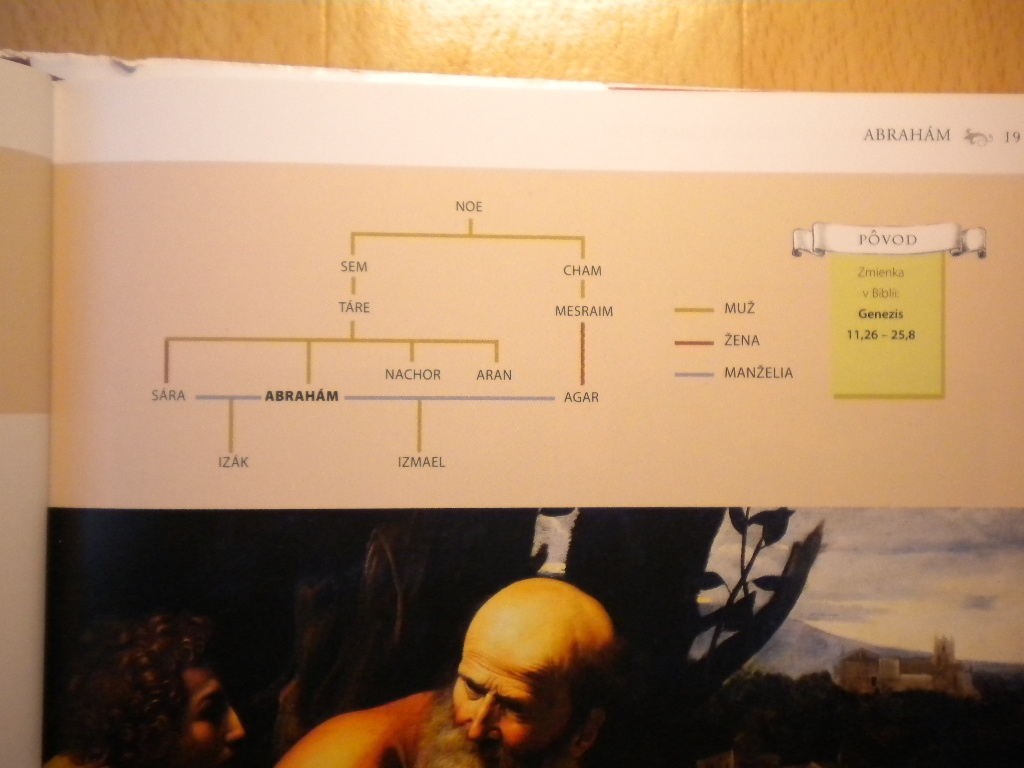 Rozdelenie cyklu
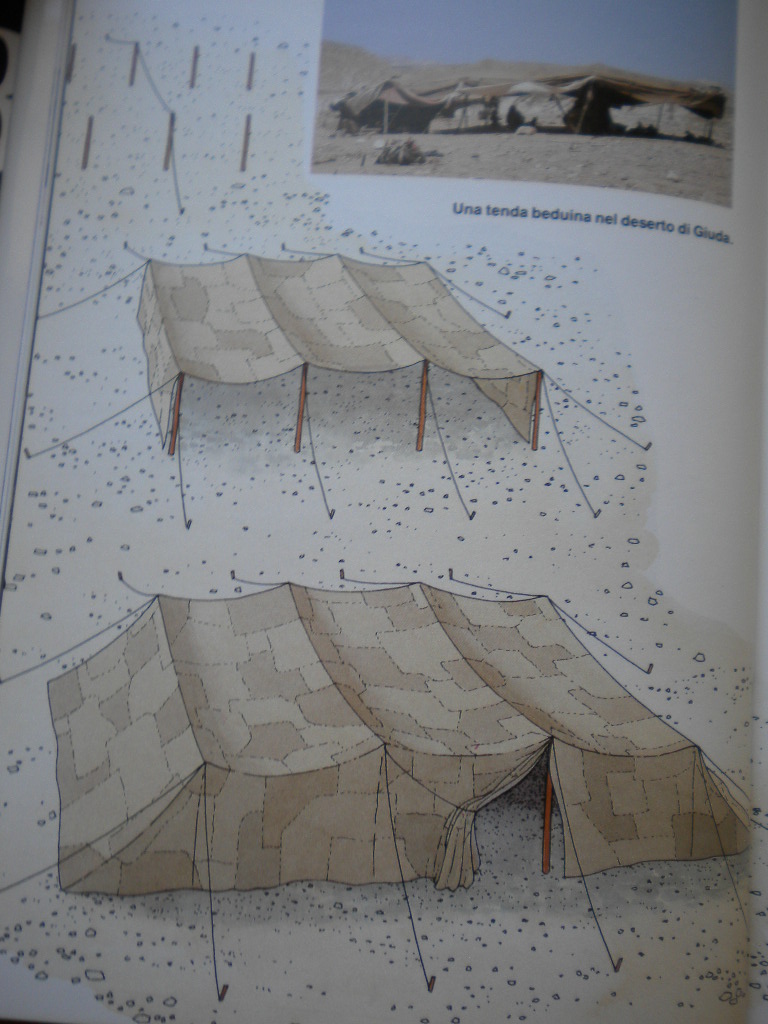 Abrahámov cyklus 
= dejiny skúšania
10 skúšok
7 požehnaní
Iba prvé a siedme 
 požehnanie                     
má 7 výrazov
Môže to byť na zemi inak?
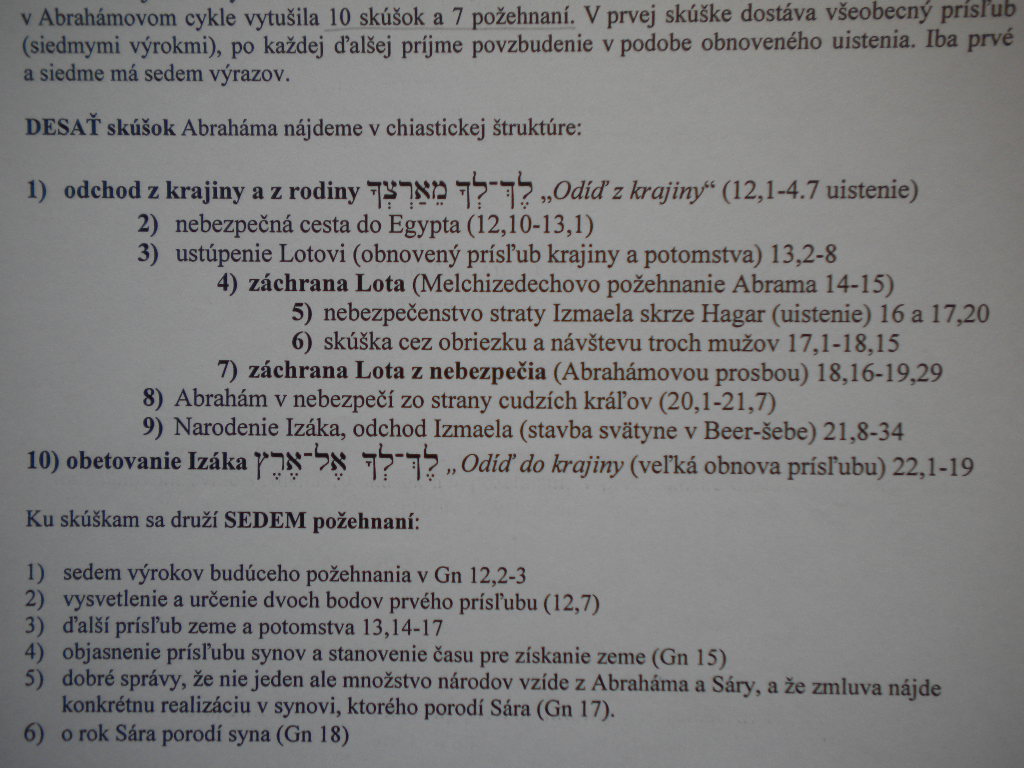 Foto 10 skúšok JJ 131
7. Po obetovaní Izáka
3 charakteristiky POŽEHNANÍ
Vzťah k Zasľúbenej zemi
Prísľub veľkého pokolenia
Požehnaný, 
      ktorý sa stáva 
      požehnaním
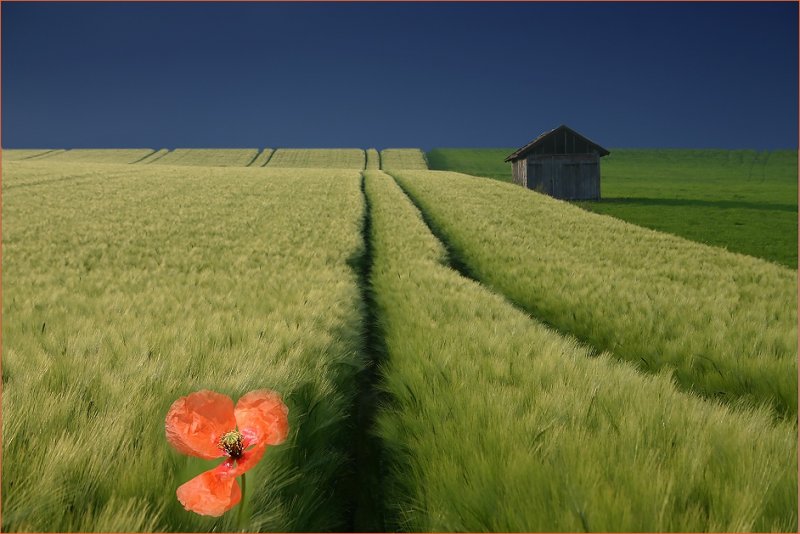 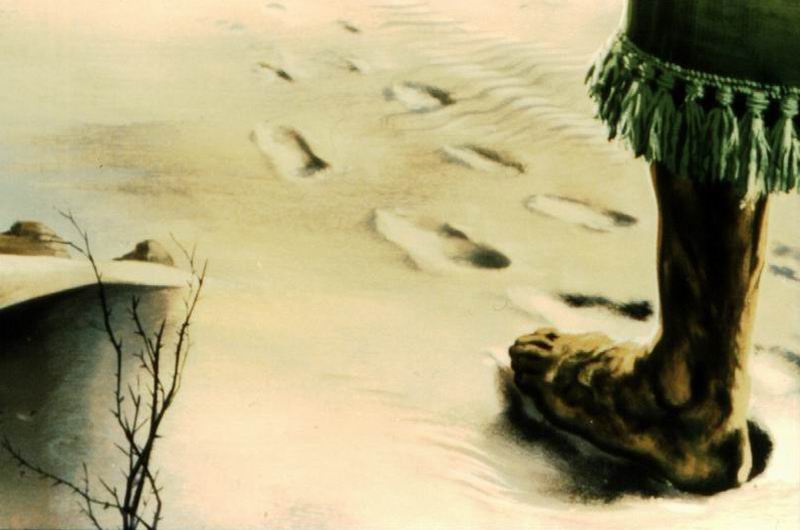 11,27 – 12,9
Odíď zo svojej krajiny
Abram a jeho povolanie
Povolanie a odpoveď muža                                                               = strategický moment dejín spásy
Stáva sa veriacim v Charane
ODÍĎ – ak Abram splní,                                                                    Boh začne konať a požehnávať
Abram odíde, zanecháva minulosť                                              a Boh začína byť verný svojmu slovu
Od odpovede tohto muža z pohanského prostredia                                  závisí beh budúcich dejín


Boh prikazuje a zároveň motivuje
sám vybuduje meno Abramovi
(opačne ako v príbehu o babylonskej veži)
ako pri Panne Márii
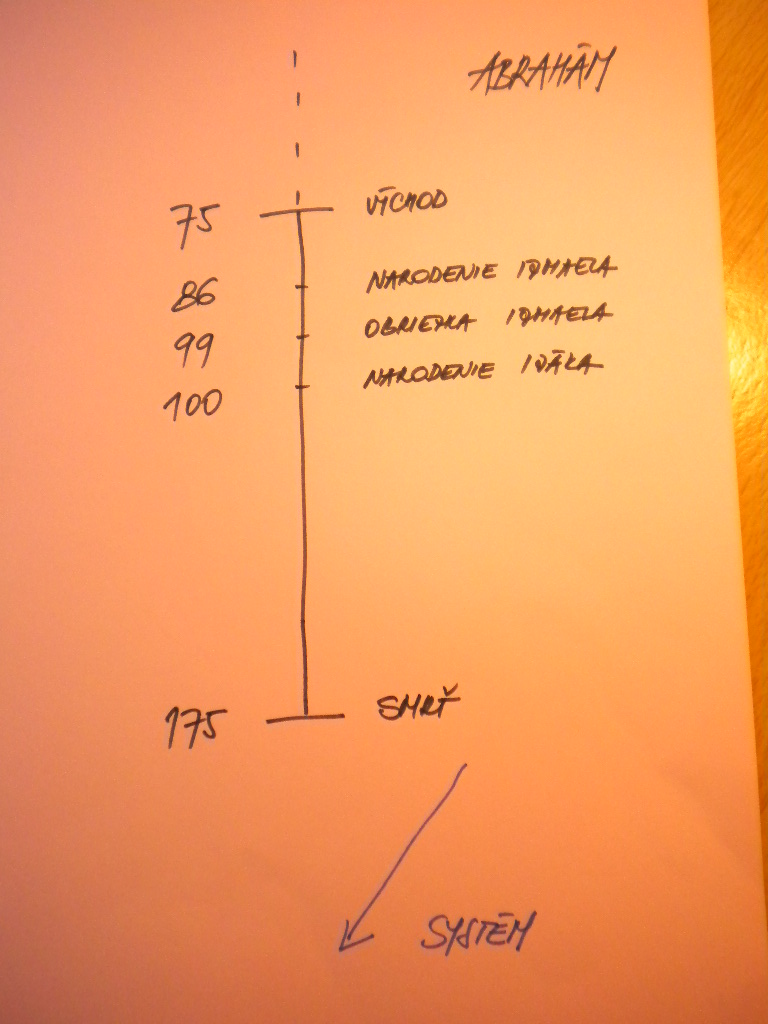 Abramove mená 
v Mezopotámii:

A-ba-am-ra-ma
A-ba-ra-ma
A-baam-raam
Symbolika rokov
Skúsenosť Izraela s Bohom 
je projektovaná do jeho počiatkov 

Cesta Abraháma bola cestou toho,                                kto sa vracal do vlasti z Mezopotámie
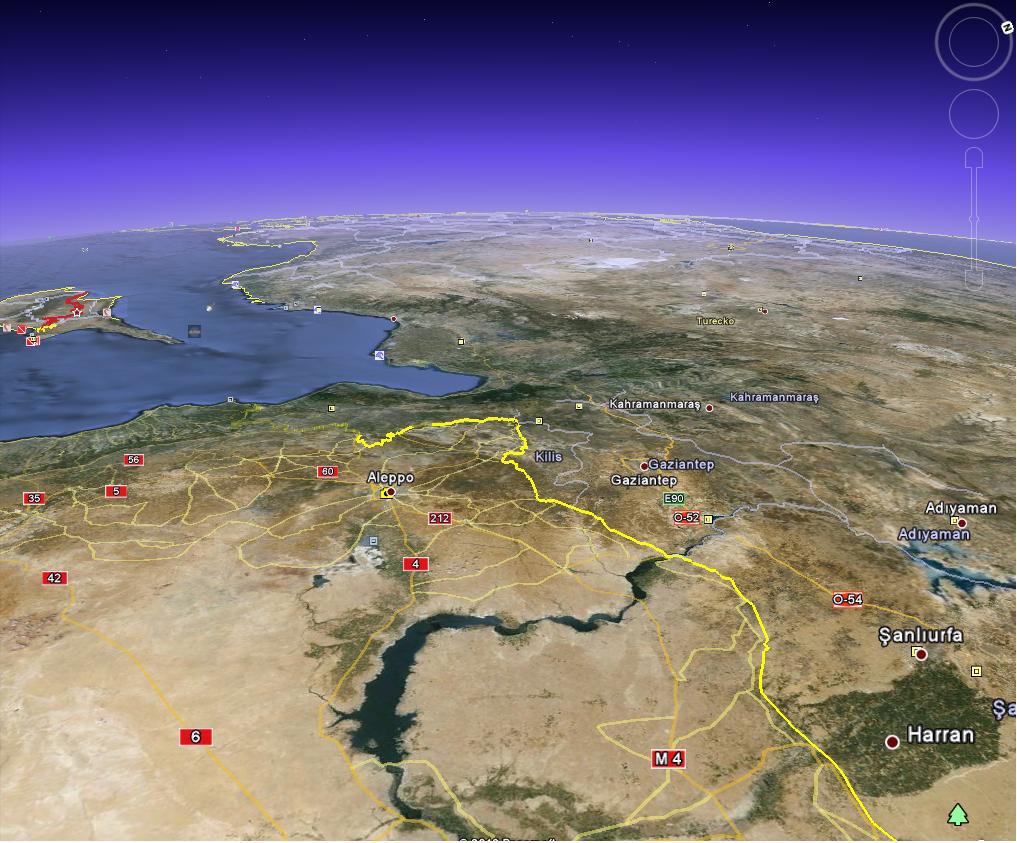 Údolie Jordánu
Eufrat dnes
Opustenie sociálnych istôt
Dom otca

Príbuzenstvo

Krajinu
Boh ho pozýva   odísť od idolatrov
všetko
Pán prehovorí k Abrahámovi 7x
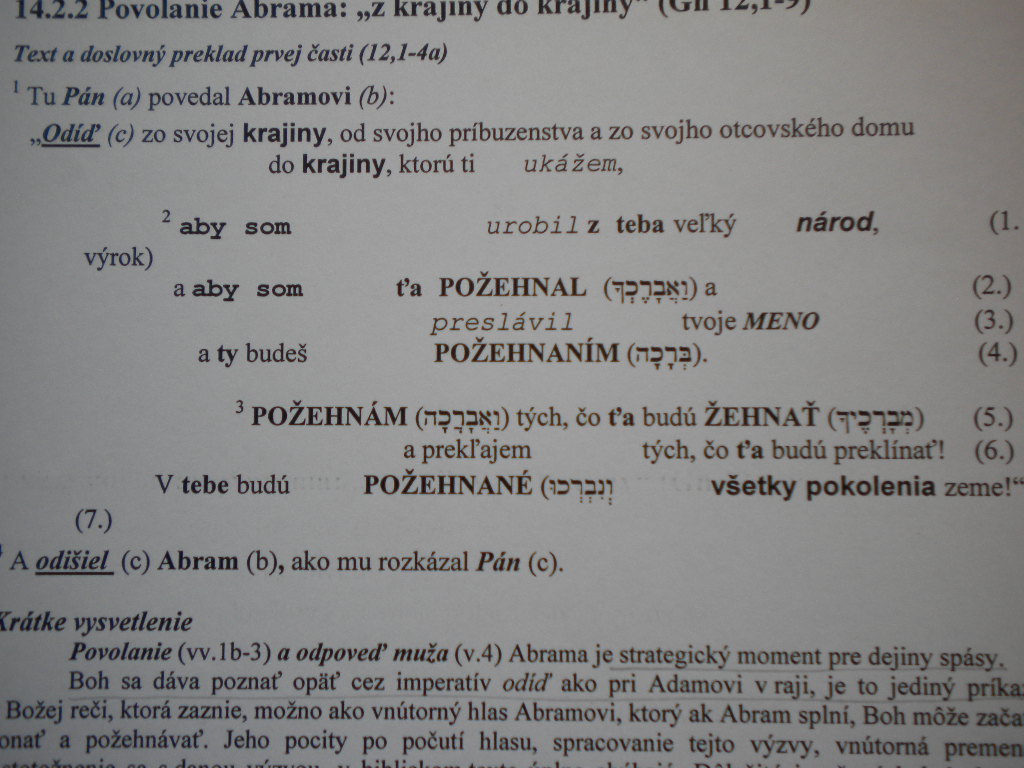 1.x
Po 4 tisíc rokoch...
? Zastavil sa čas
Potreba dať odpovede na problémy,                                       ktoré vznikli po páde Jeruzalema a v exile
Abram vykonáva cestu na Západ,                                             čo je opačný smer ako smer prvotného trestu
Kanaán prechádza po šírke i po dĺžke
Ustanovuje kult: Sichem + Betel,                                                       čo je kňazská úloha posvätenia celého územia
Jej vlastnenie anticipuje požehnávaním
Sichem a Betel
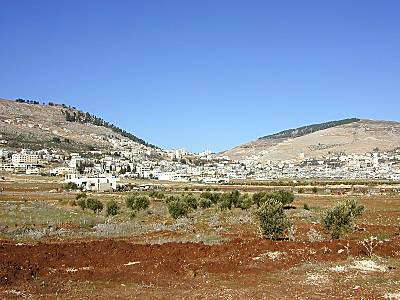 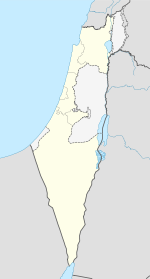 6 Abram prešiel krajinou až po miesto Sichem, až k terebintu Moreho. 
Vtedy boli v krajine Kanaánčania. 
7 Tu sa Abramovi zjavil Pán                a povedal mu: 
„Túto krajinu dám tvojmu potomstvu.“ 
On tam potom postavil Pánovi, ktorý sa mu zjavil, oltár.
 8 Odtiaľ odišiel k vrchu východne od Betelu a tam rozložil svoj stan. 
Na západ mal Betel, na východ 
Haj. Aj tam postavil Pánovi oltár a vzýval MENO Pána.
(porov. 11,4; 12,3)
SICHEM
Ľud, ktorý vyjde
stavia oltáre...
12,10
Abram sa všetkého zrieka,                                                            príde do Kanaánu a čaká ho tam hlad


Irónia - rozpor
Abrahám je nútený zísť do Egypta
Skrýva sa za svoju ženu: tieň...?...hanba
Dostal majetok, ale prišiel o najcennejšie
Podľahol strachu
Neskôr Sarai vyslobodená z Egypta,                                    podobne ako neskôr Izrael
Abrahámovo sťahovanie
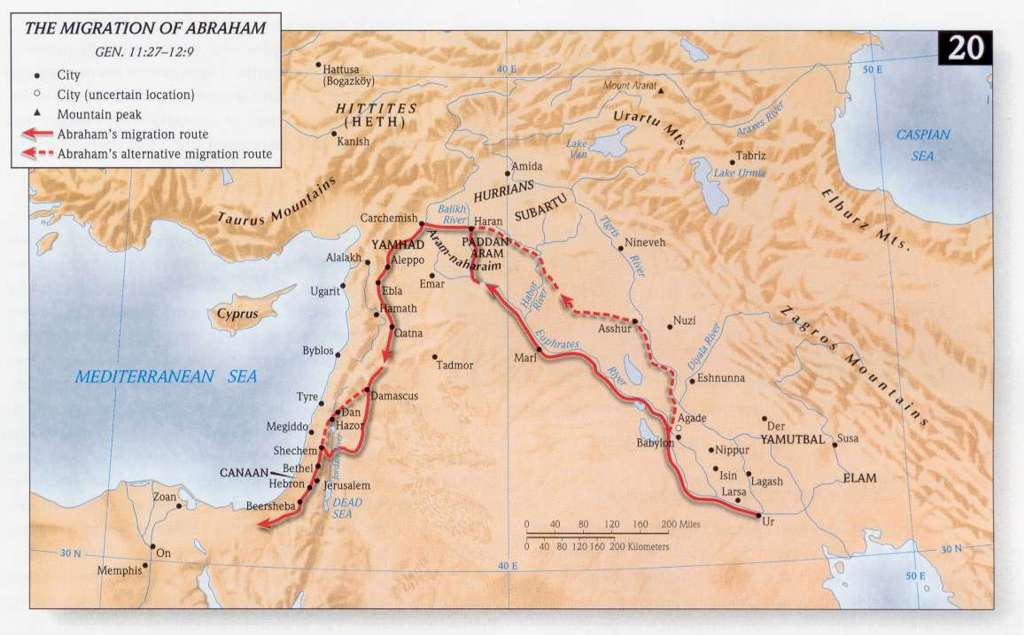 Božia tolerancia
Boh akoby priviera oči                                            nad Abramovou slabosťou
Má aj iné lieky ako                                    moralizujúce napomínanie
Mal s ním súcit
Boh má nekonečné milosrdenstvo                                          voči rozdvojenosti človeka
70 ročná krásavica?
v Egypte
Abrahám
Dobrodružstvo cesty
Život = vyjsť... a vojsť...
-
Je to vyznanie viery
v Božie účinkovanie v dejinách
vlastného národa
a uznanie zvrchovanosti Boha
v týchto dejinách
Agar
 – Boh ochranca života
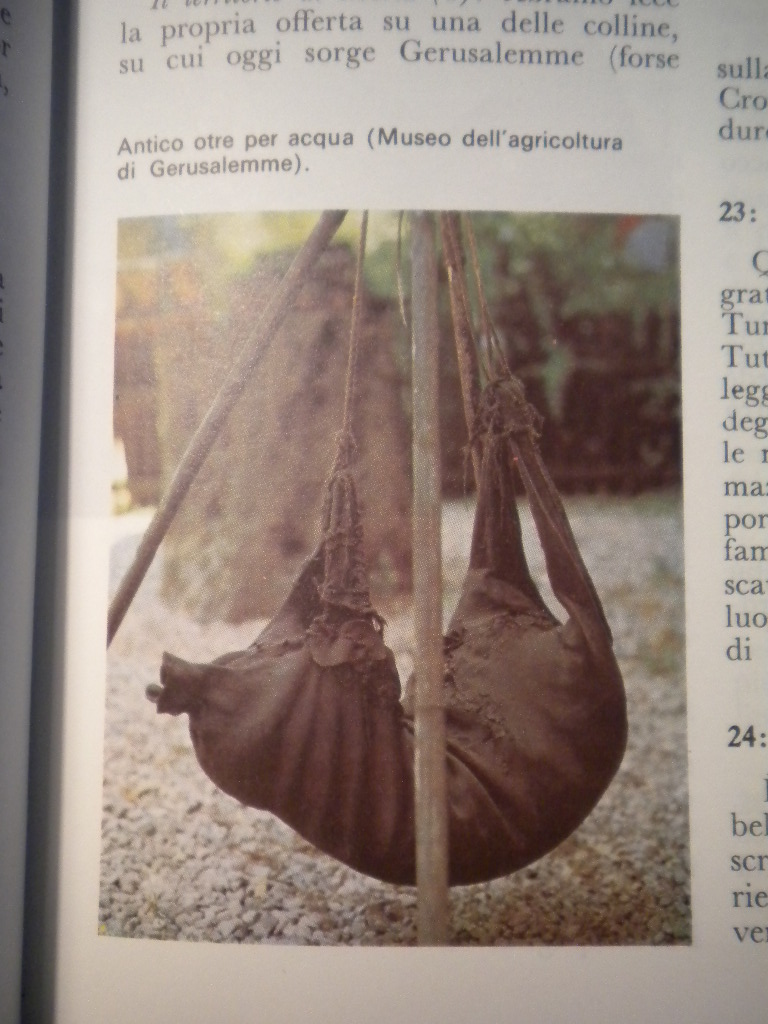 2x
OTEC VIERY
pre 3 monoteistické náboženstvá:
Židovstvo
Mohamedáni
Kresťanstvo
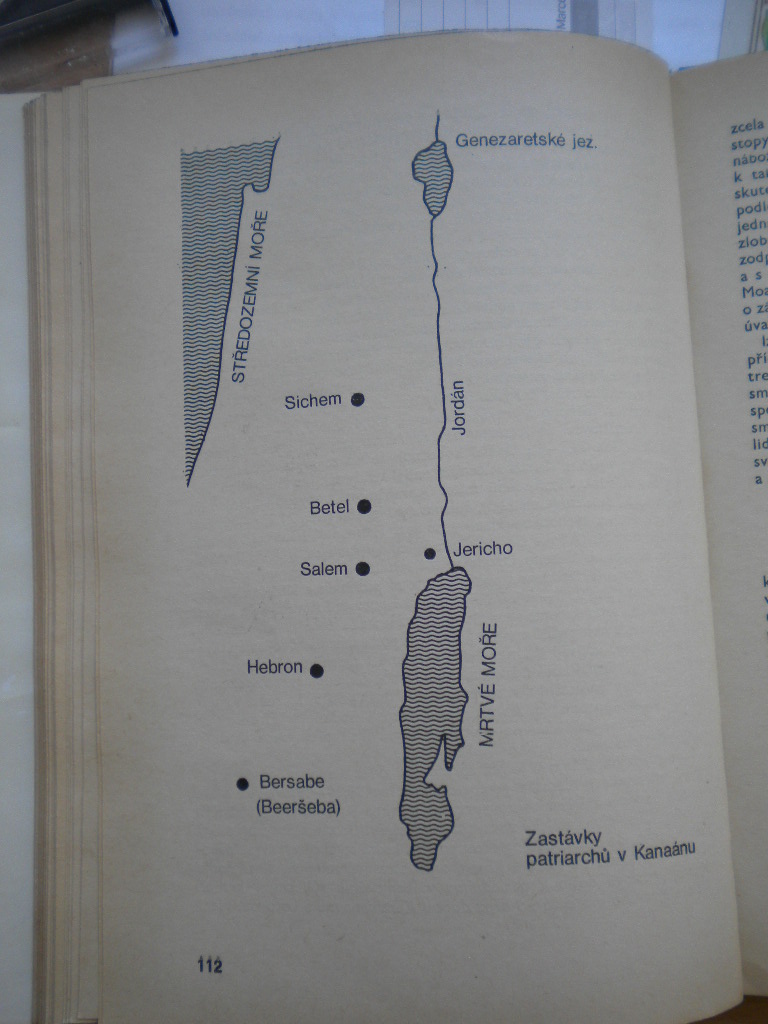 Gn 12, 4b-9
Išiel s ním aj Lot                                        – -  - 
       - duchovné otcovstvo?
Sedemnásobné spomenutie: krajina
Zastavenie v Sicheme:                                          staré kultové miesto Kanaánčanov                                                                                  (Jozue tu obnovoval zmluvu)
Abram putuje ako nomád, cudzinec
Druhýkrát stavia oltár (Betel): 
           Vďaka sa spredmetní v skutky                                               s obetným zámerom
Tretí oltár stavia pri duboch                                          Mamreho – v Hebrone, kde sa usadí...
Roztržka s Lótom
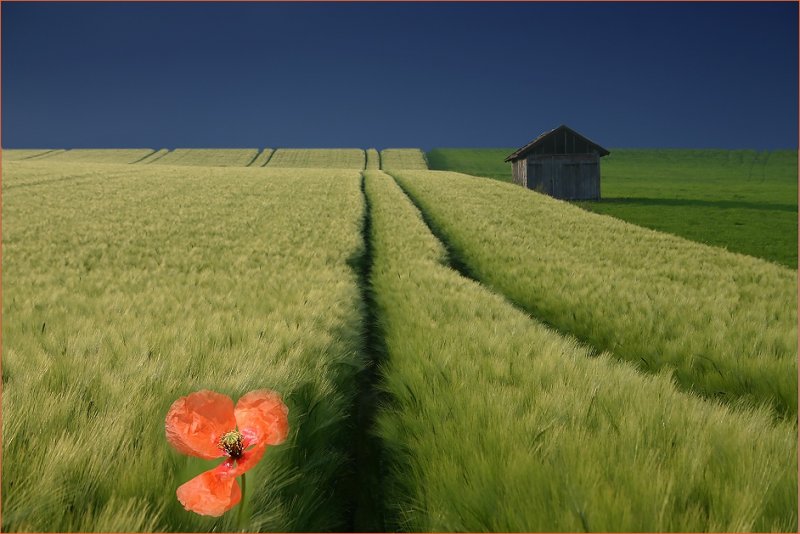 Abrahám dozrieva
Kde je blahobyt,                                               tam je zvyčajne i skazenosť
Lót sa oddeľuje nielen od Abrama,                                               ale aj od jeho Boha
Niekedy je oddelenie najlepším riešením
Nádhernú krajinu postihuje ekokatastrofa
Izraelita -  i ja - má na výber
Prví budú poslední...
Abrahám prosí za Sodomu
Pôvodný text znel:                                                                            Pán stál pred Abrahámom...
Posledný 6. krát prosí Abrahám                                                       6 číslo človeka, 10 = uzavretý celok – min. počet mužov                                             na začatie bohoslužby v synagóge
Sodomčania absentujú                                                                       v akejkoľvek úcte voči cudzincom
Abrahám je v úlohe veľkého prosebníka                     ako Mojžiš, Samuel, Eliáš
Dialóg rieši večný problém:                                                            prečo má nevinný zomrieť s vinným                              (? alúzia na pád Jeruzalema)
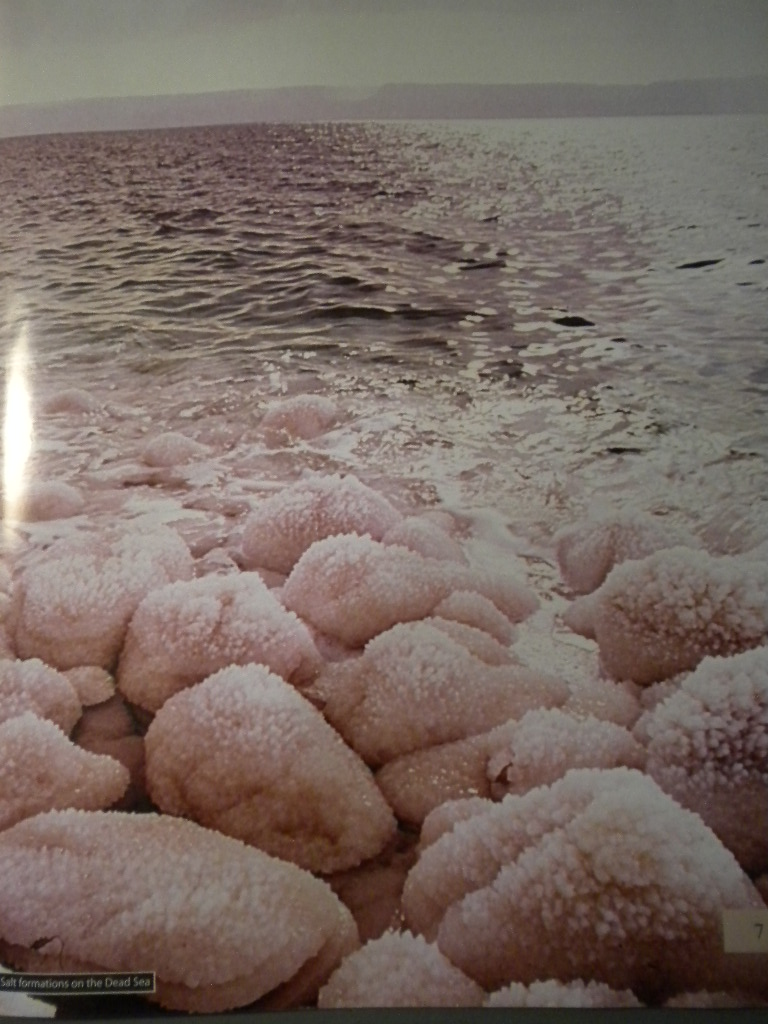 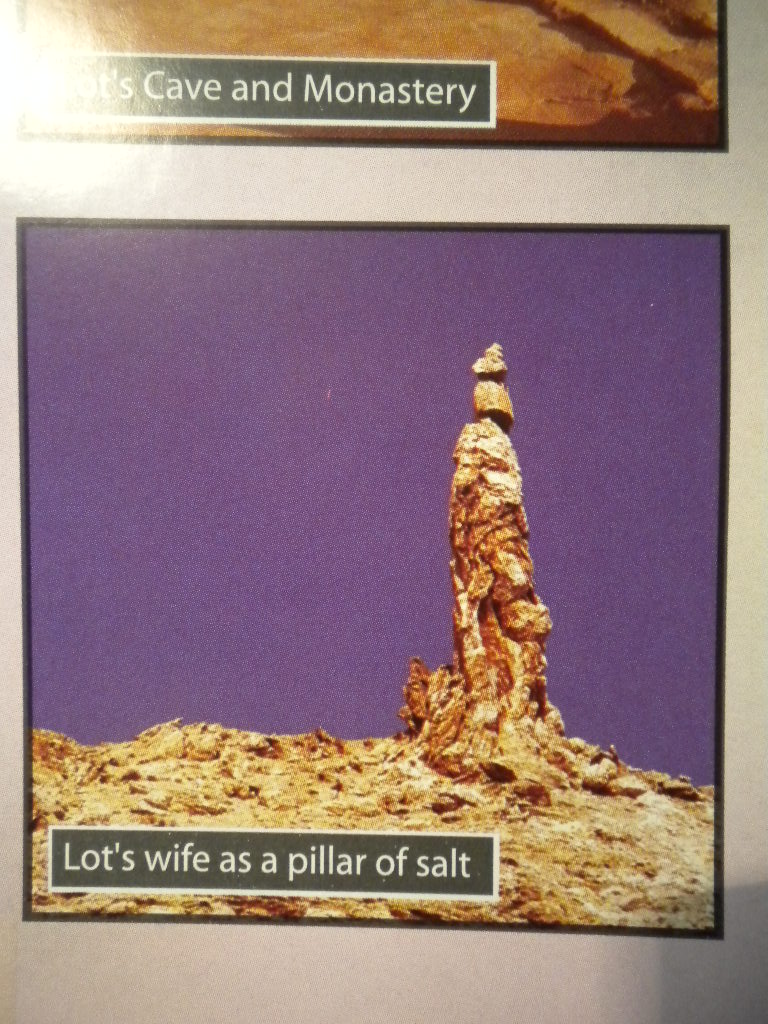 Síra a oheň 
je obdoba 
potopy
1. Pánova zmluva                          s Abrahámom (Gn 15)
Po požehnaní Melchizdechom
Rítus rozpoltených zvierat                           = obrad sebazlorečenia
Započítať za spravodlivosť                             = súhlas s Božou vôľou
Riešenie bezdetnosti                               vlastnými silami
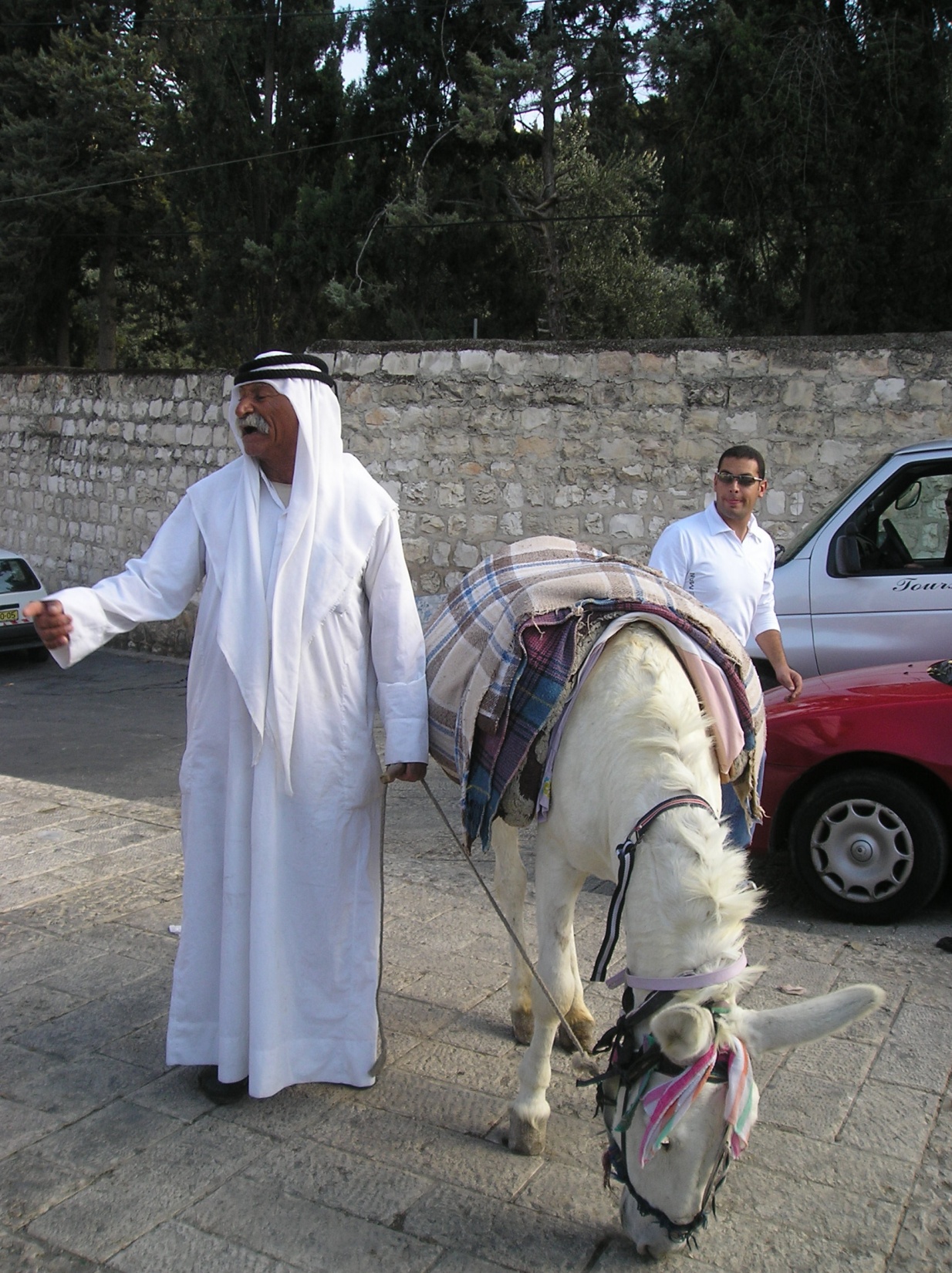 2. Pánova zmluva s Abrahámom (Gn 17)
Po narodení Izmaela
Zmena mena a obriezka ako znamenie zmluvy                        a príslušnosť k národu                                                                              - znamenie, že je Božím mužom;                                                                 - jeho sexualita má náboženský význam                                                   - regulácia v zhode s Božím plánom
 Izák sa narodí po obriezke
V NZ obriezku nahradí krst
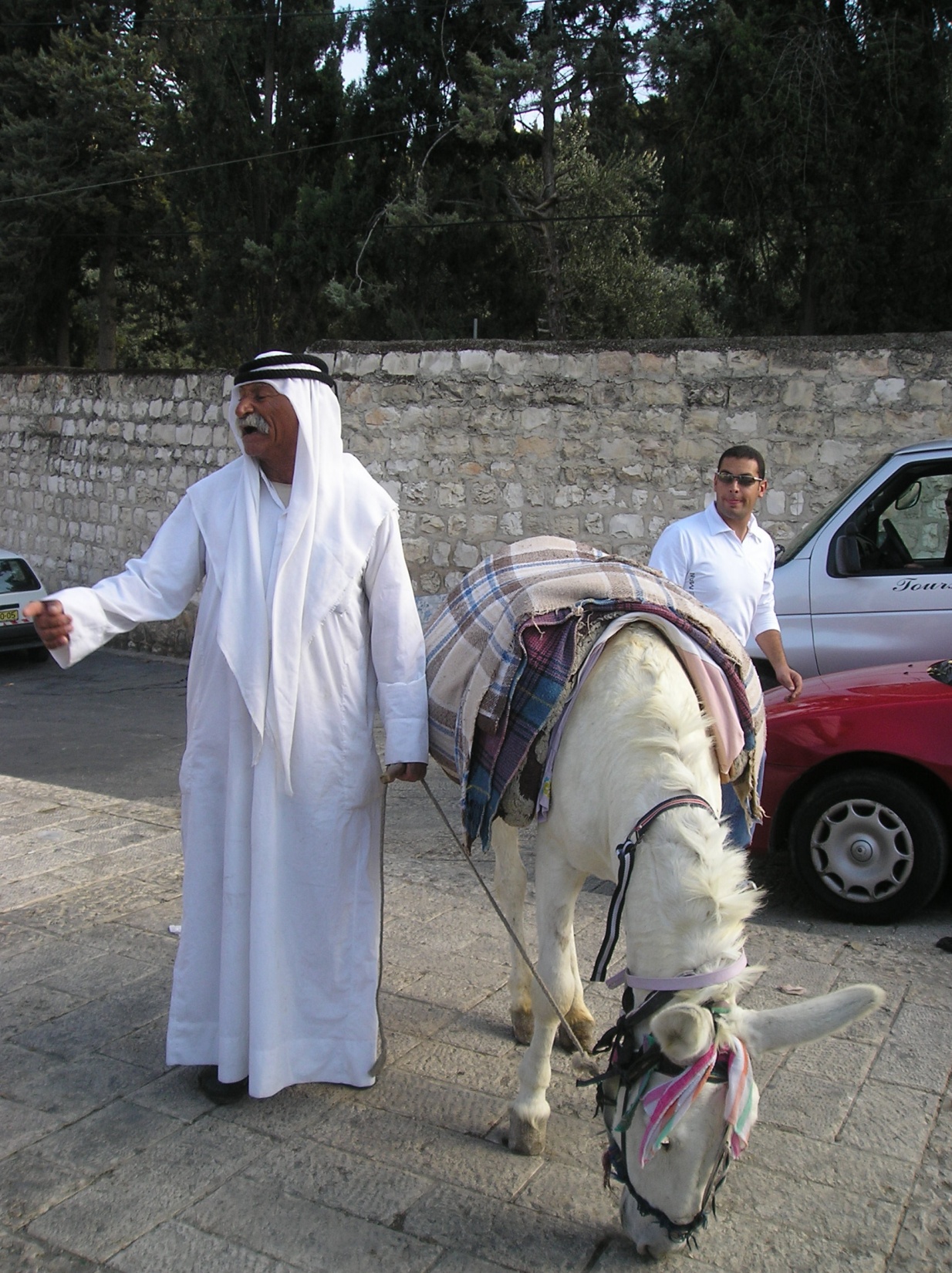 Teofánia
Abrahámovo pohostinstvo
zjavenie Boha vo viditeľnej podobe                                                                         – prvý a posledný krát v PSv                                                                                          (tri postavy)                                                                                                               – Pán sa oddeľuje od dvoch
Pýtať sa na ženu vzbudzovalo podozrenie                                                         – záhadnosť hostí
Hostia sú pre Abraháma viac ako ľudia                                                                             – hostina je bohoslužobným činom:                                                                          sviatosť spoločenstva
Izák = Smejko
dôvernosť Boha 
nemajúca obdoby
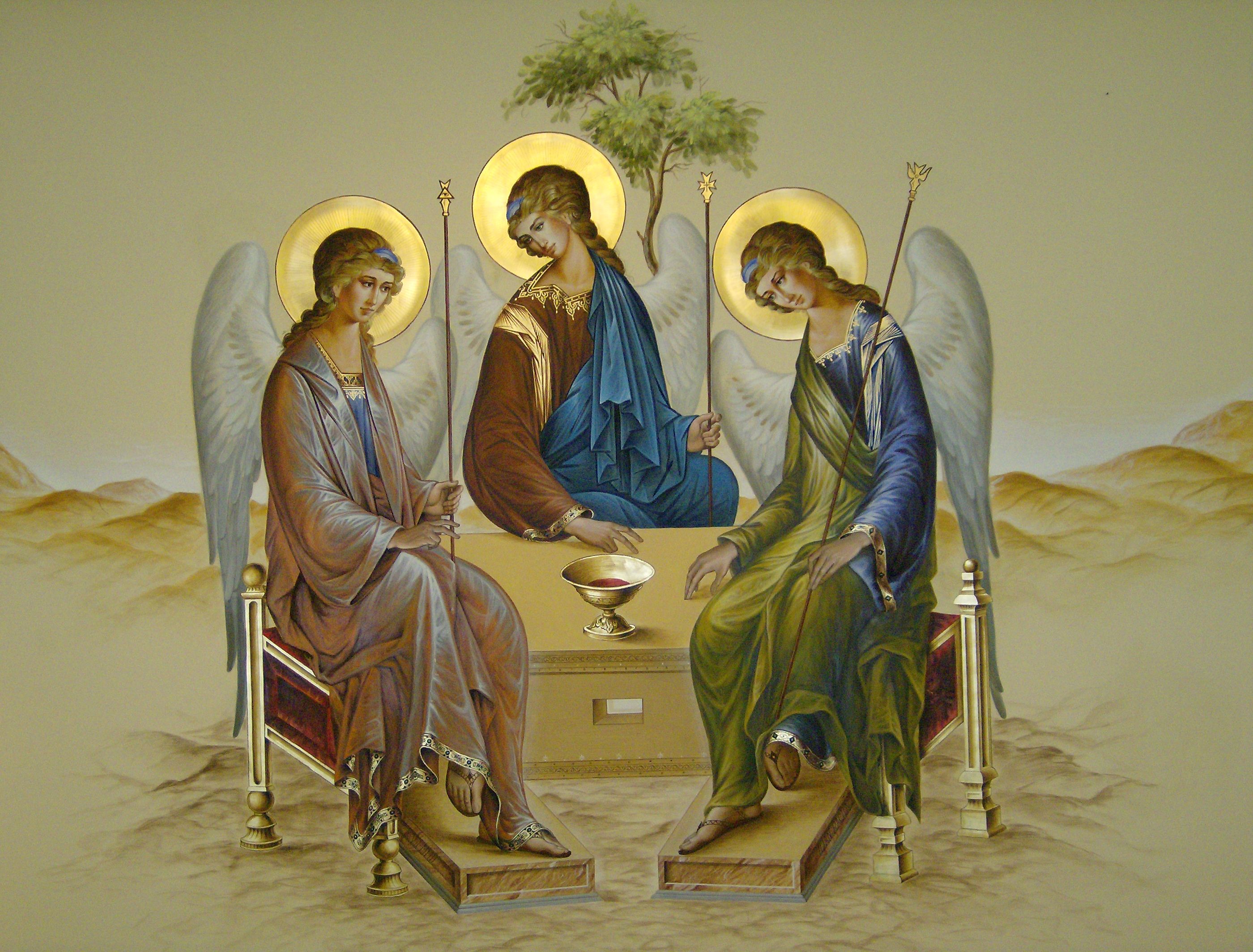 Sárin smiech...
Dvojnásobný
zázrak
Sára má použiť jemnú múku                                                        (aká sa používala neskôr pri obetách)
Ani v raji Boh nesedel s človekom                                   za jedným stolom... rodinnosť Boha
Neplodnosť ženy sa stáva teologickým prostriedkom na vyjadrenie milostivého konania Pána v živote ženy
Tieto ženy musia najprv prisvedčiť Božiemu povolaniu ich detí v dejinách spásy
Je azda Pánovi nejaká vec príliš zázračná? 
Panna Mária...
Abrahámova skúška
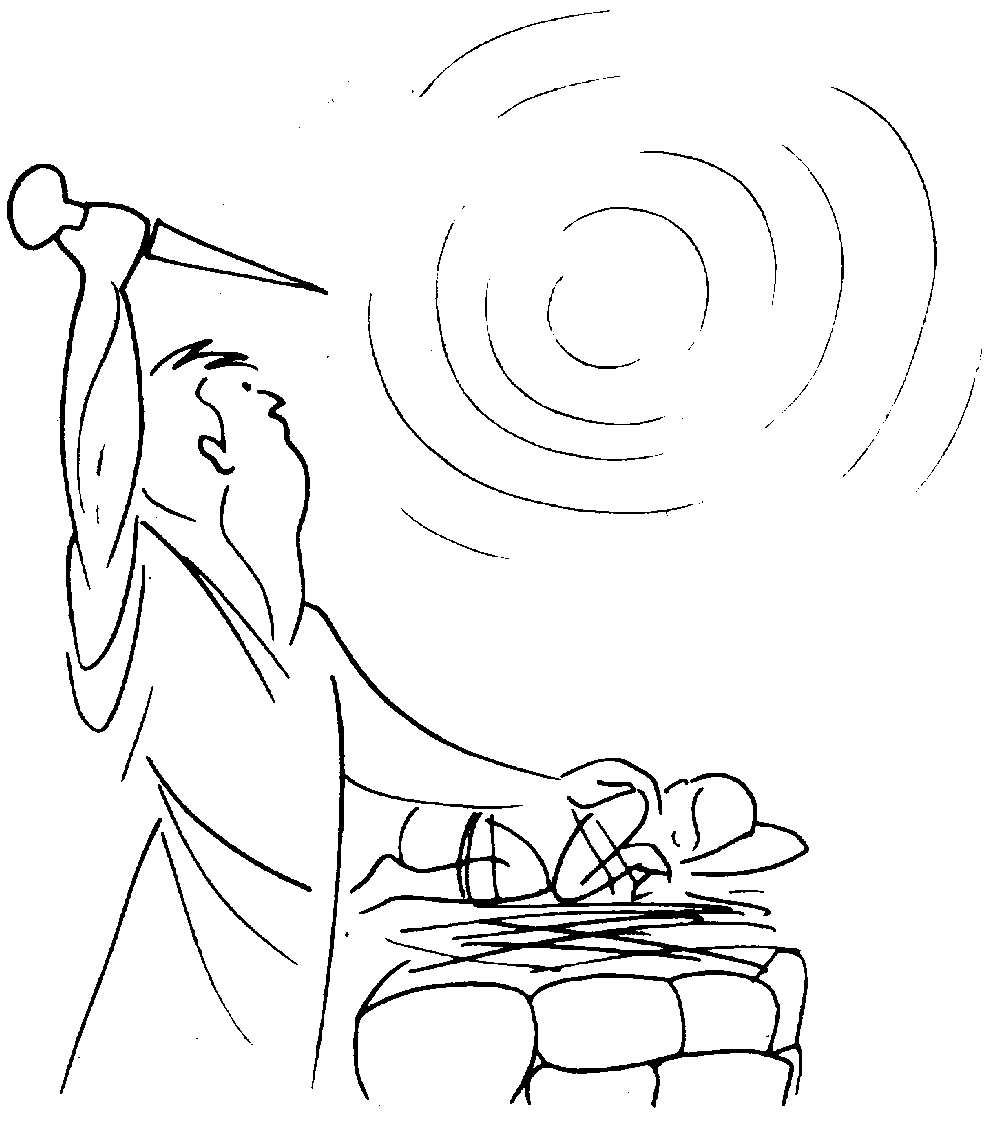 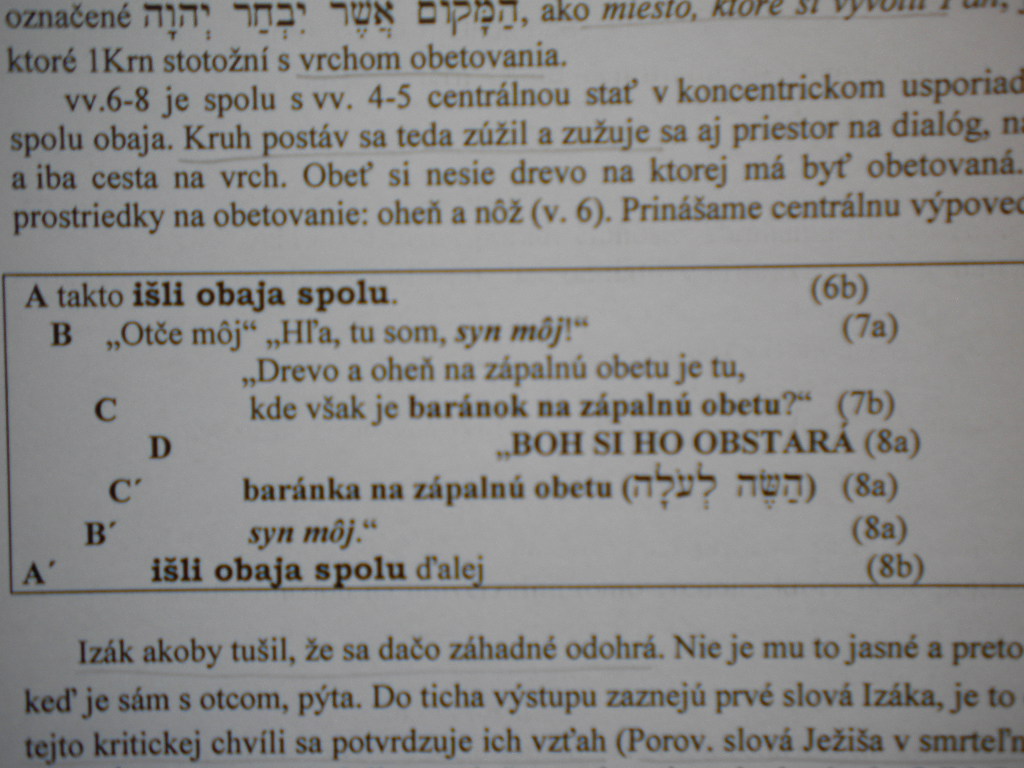 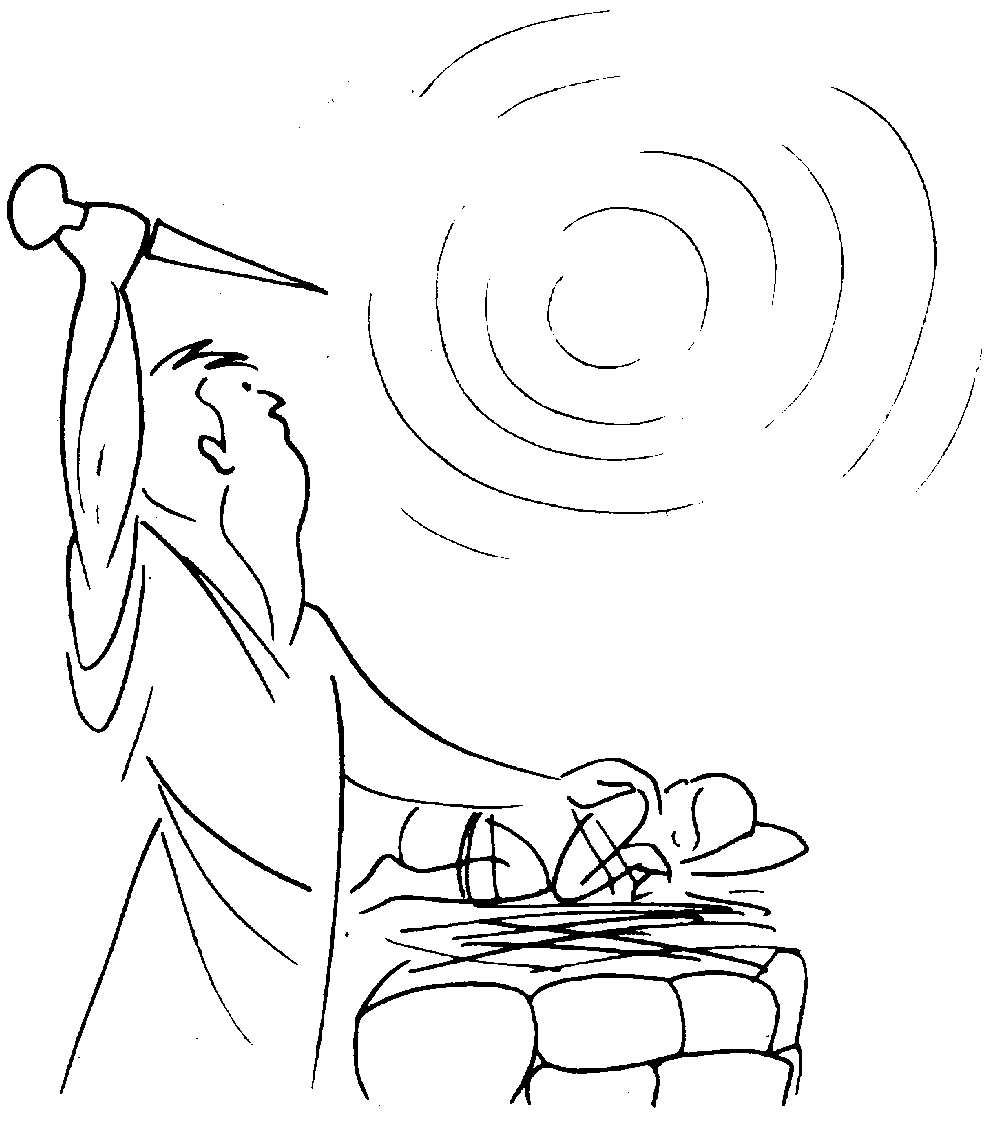 Najťažšia skúška
Jediný syn? – LXX: obľúbený...
Abrahám – zmätok: drevo rúbe nakoniec
Slávnostný tretí deň                                                                  – najťažší v jeho živote
Univerzalita vrchu – považovaného neskôr             za stred sveta – chrámové miesto
Moria
Izák čosi tuší
Otče môj – ako Ježiš v Getsemani
Odkiaľ vie Izák, že je potrebný baránok?
Pán sa postará, uvidí...
Abrahámova dôvera...
Išli obaja spolu ďalej = najprenikavejšie                a najvýrečnejšie ticho v celej literatúre
Odovzdanosť!
vrch Pán: sa stará
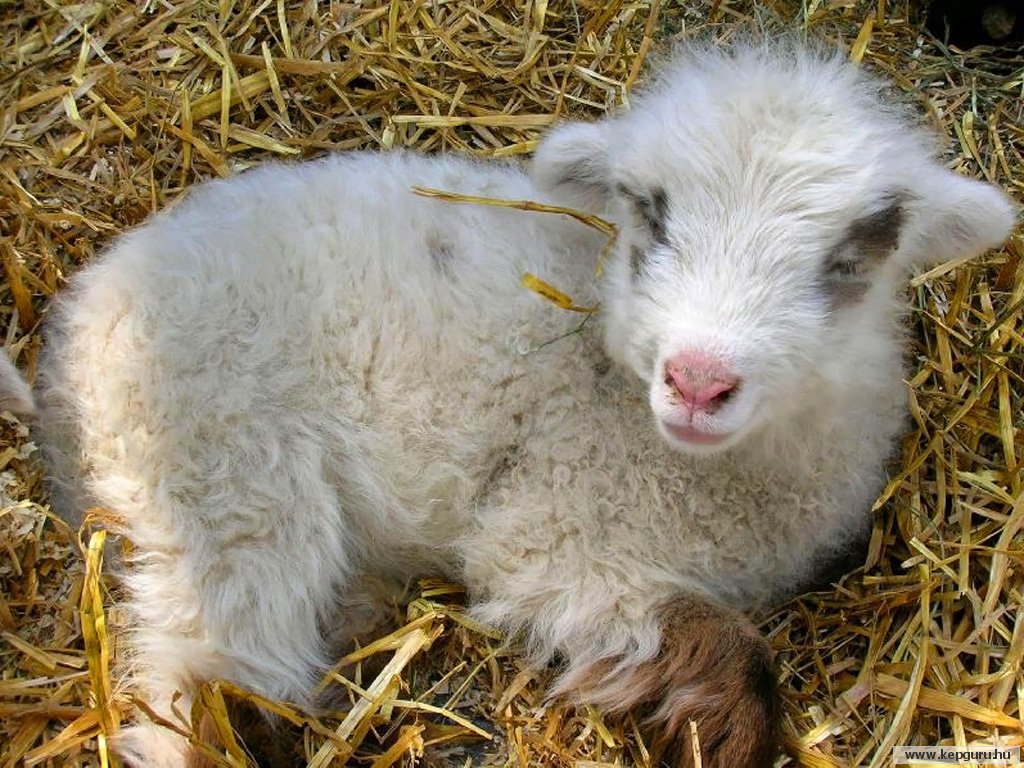 Za všetkým je Boh...
Opravdivý vzťah                              medzi ľuďmi musí ísť cez Boha
Máme dovoliť aj iným, 
tak ako sebe,                            
milovať Boha úplne...
Boh odmieta ľudskú obetu
Svojho prvorodeného dáš mne Ex 22,30 anuluje na 
   Svojho prvorodeného vykúpiš Ex 34,20
Nasleduje požehnanie
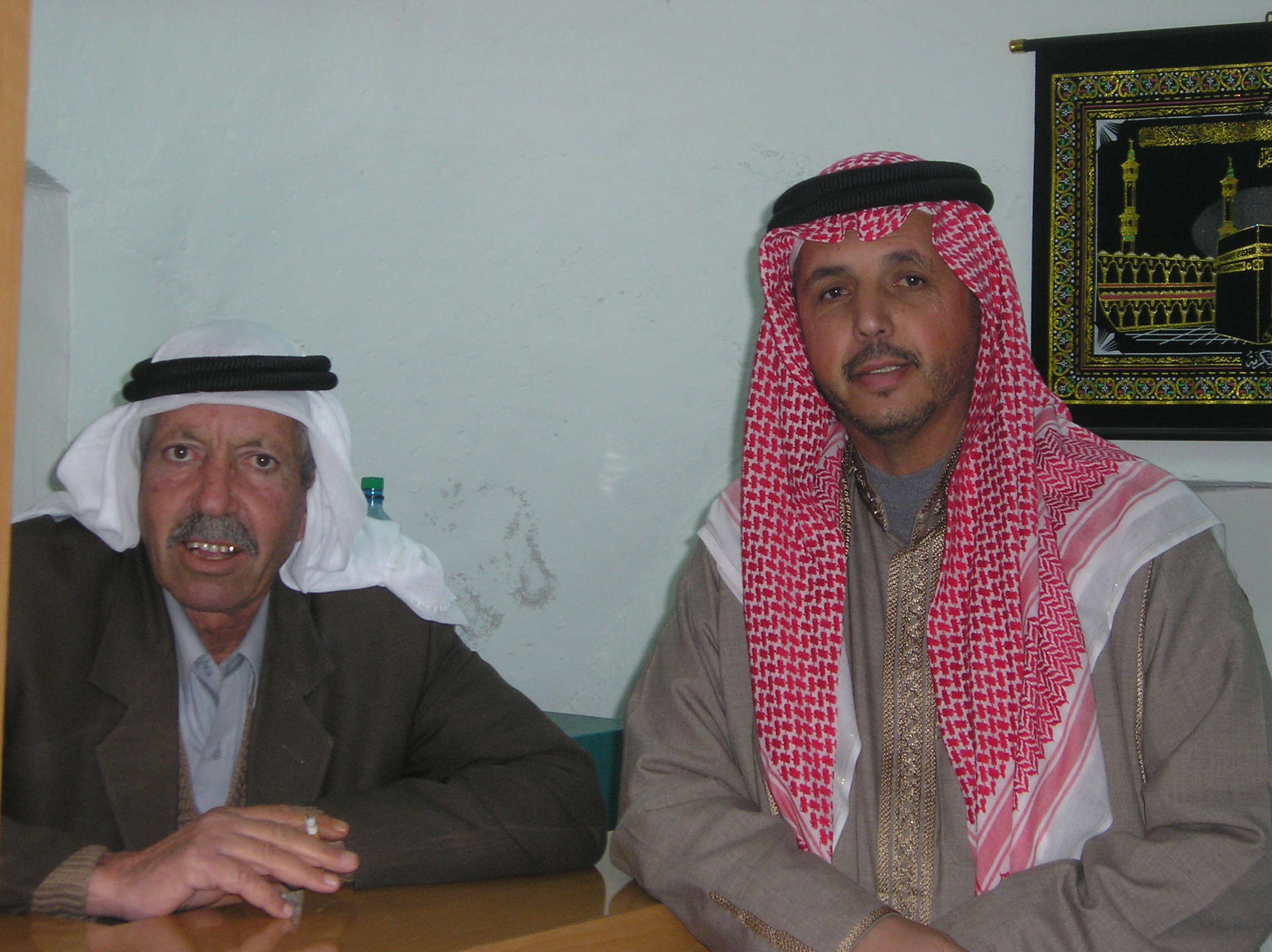 Príbeh predstavuje Boha Izraela,                       ktorého požiadavky sú absolútne                                  (i proti logike prísľubu)
Nejedná sa tu iba o poslušnosť                                         – v hre je veľký paradox:                                                   počúvať aj vtedy, keď sa zdá,                                                        že si Boh protirečí...
Keď skúškou prejde – dostane naspäť syna
Pánova vôľa je nepreskúmateľná
! Škola – prísľub nezáleží od Izáka
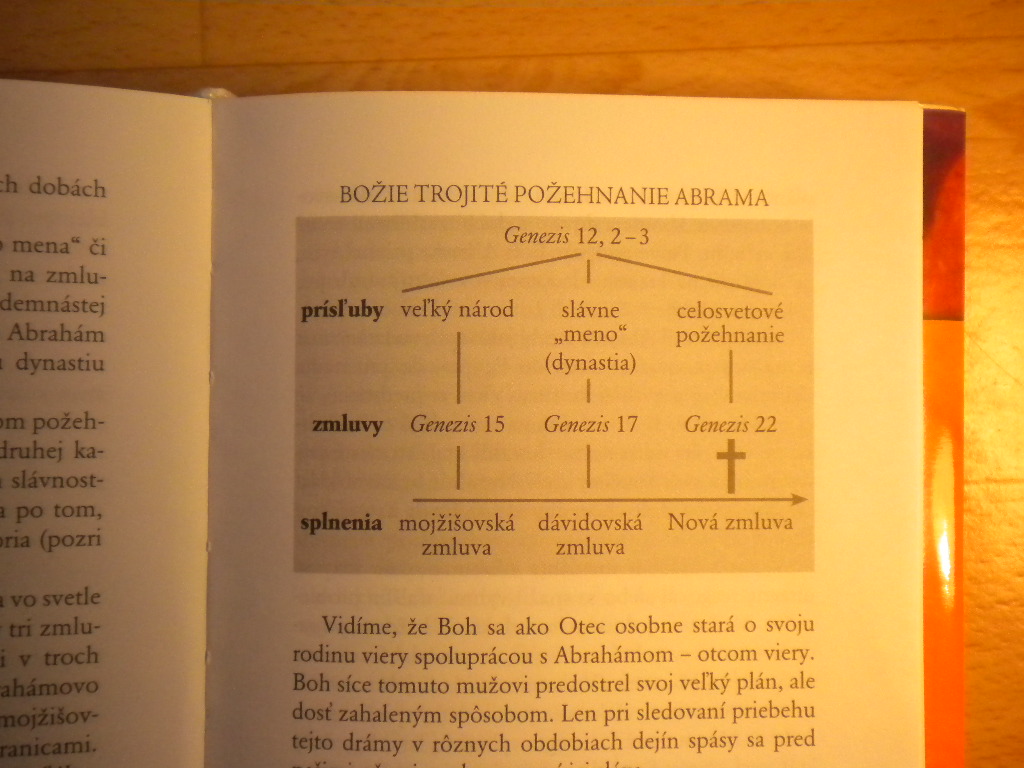 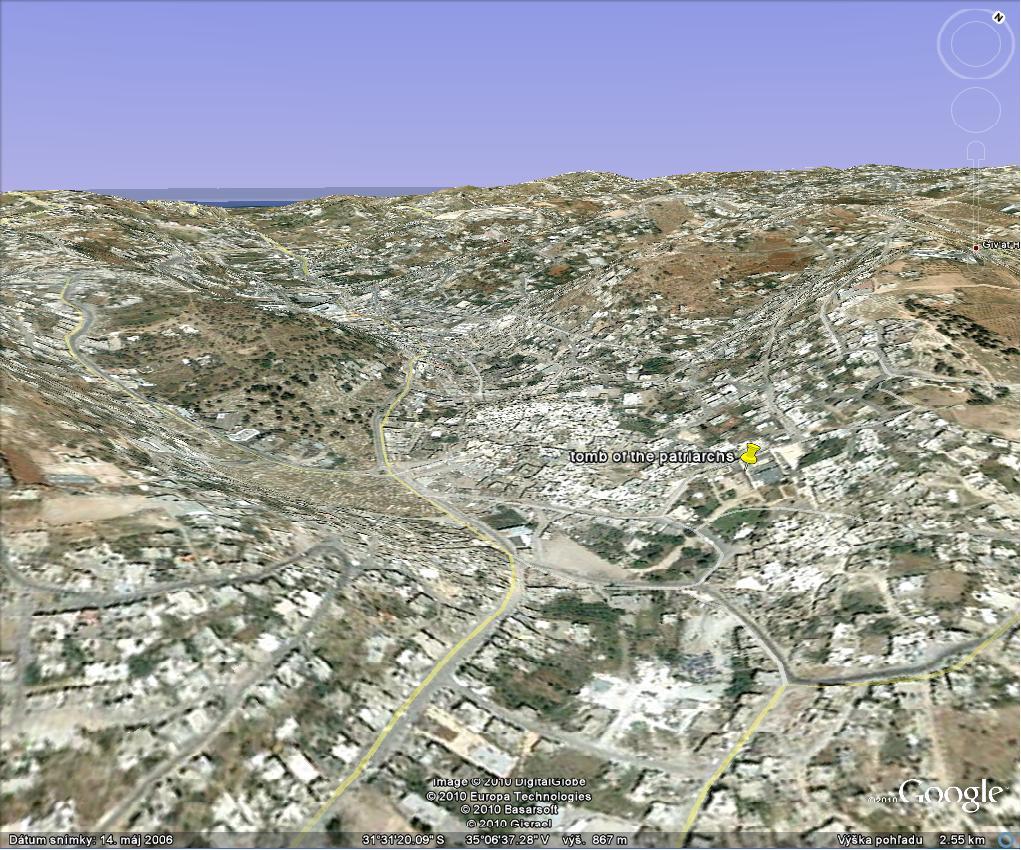 HEBRON
HROBY PATRIARCHOV
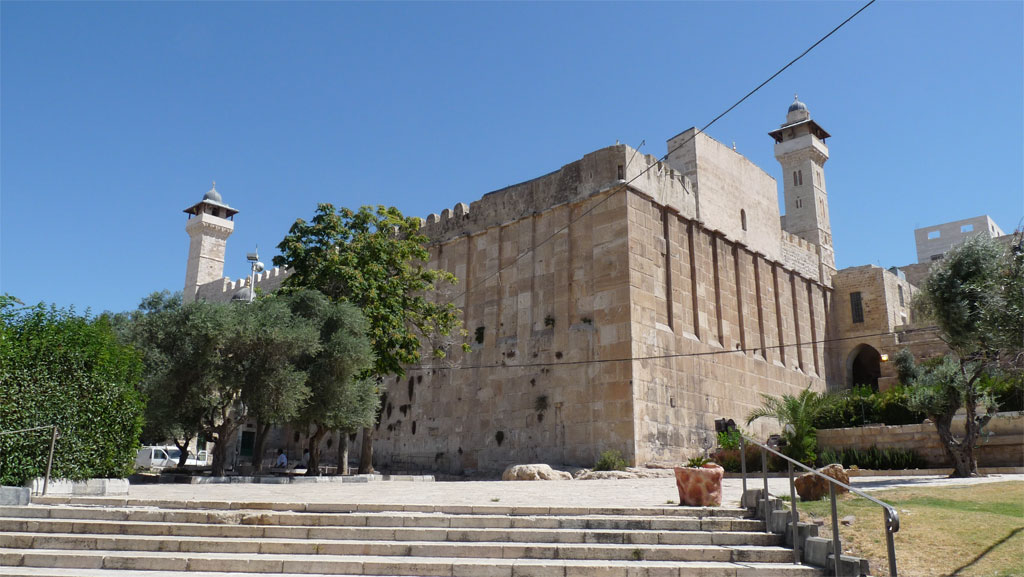 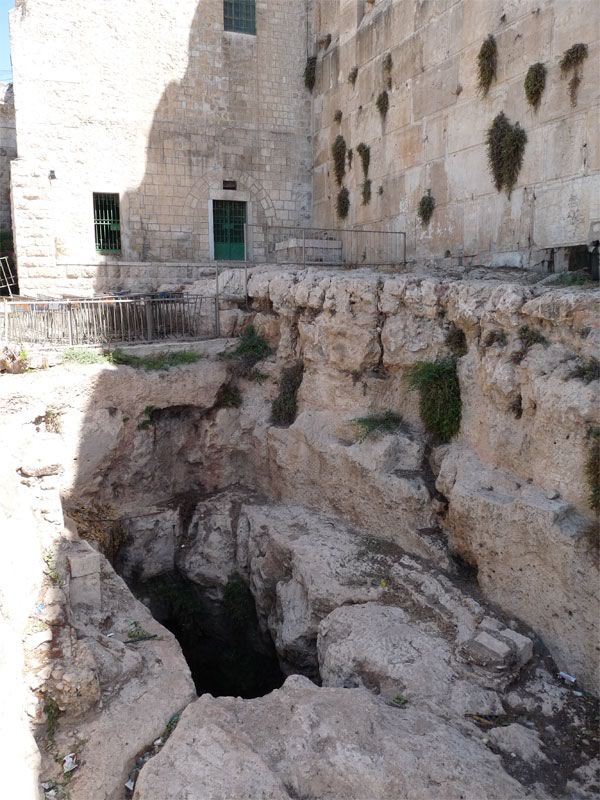 OTVOR 
DO JASKYNE
MAKPELA
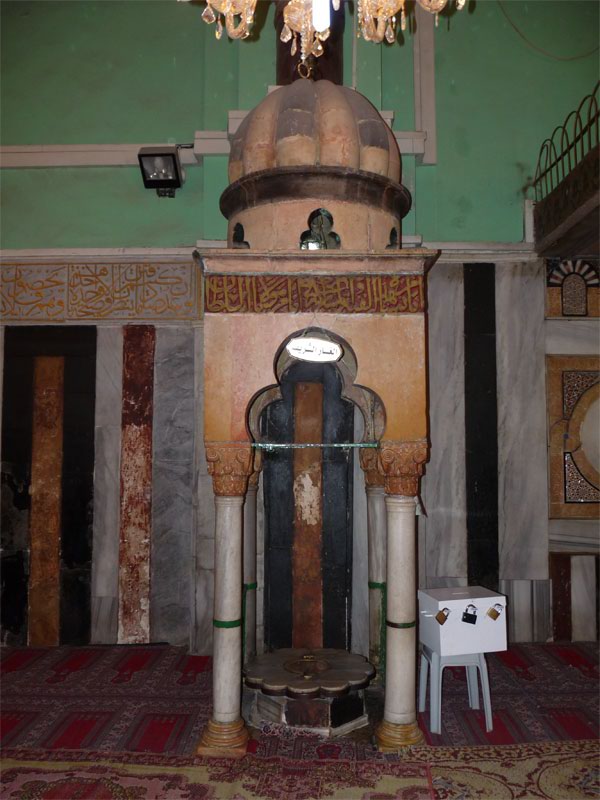 V JASKYNI
MAKPELA
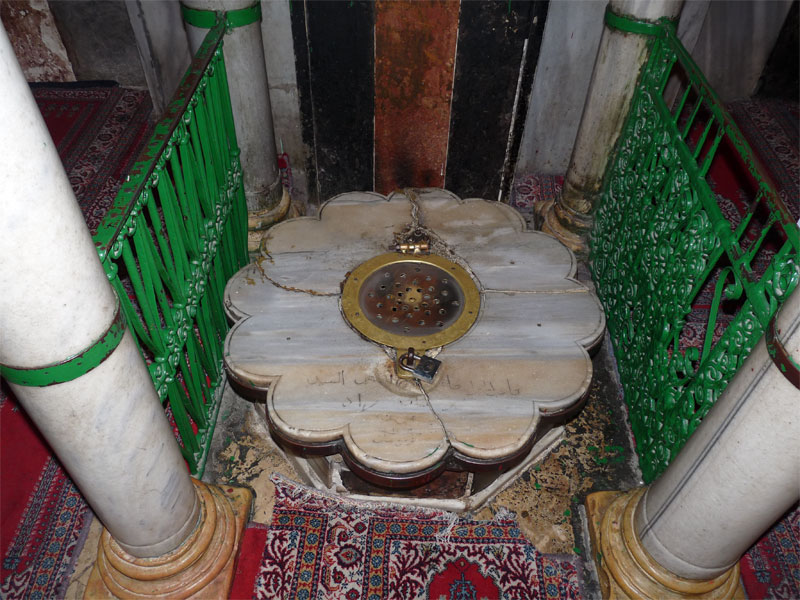 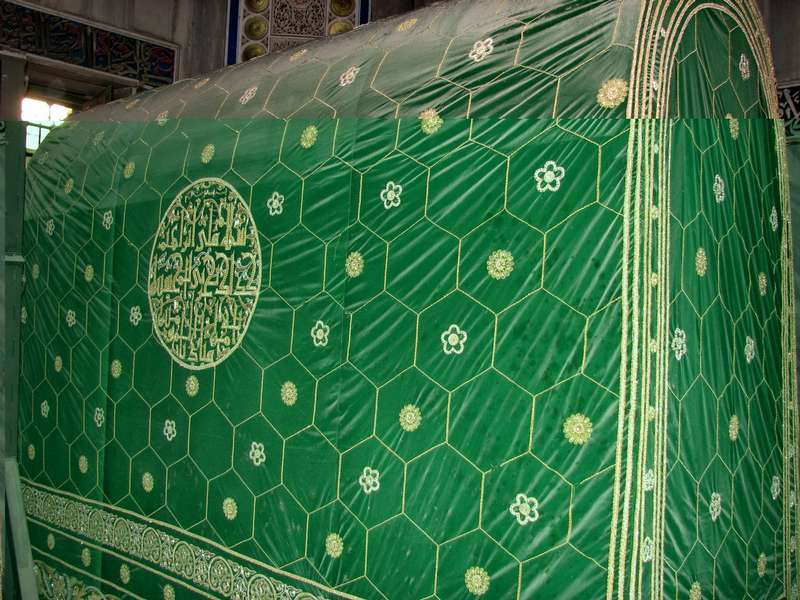 HROB  ABRAHÁMA
OSTATNÉ  HROBY
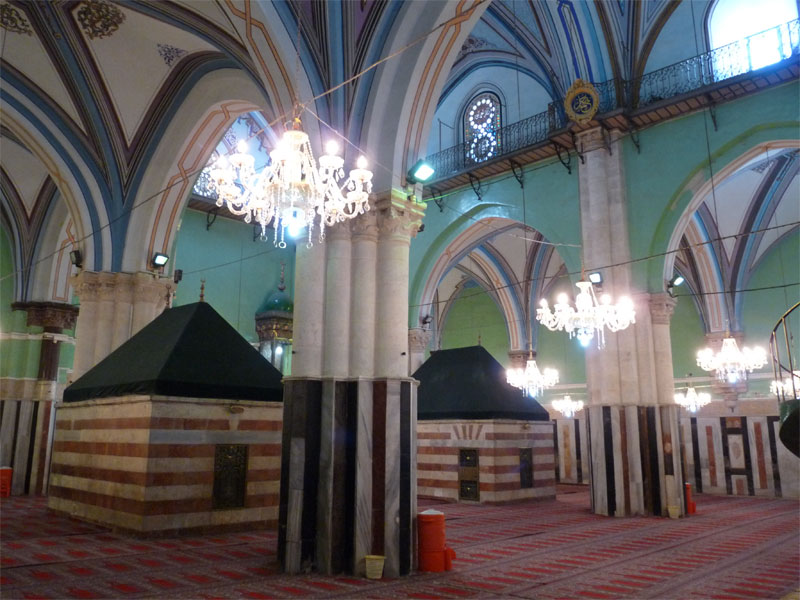 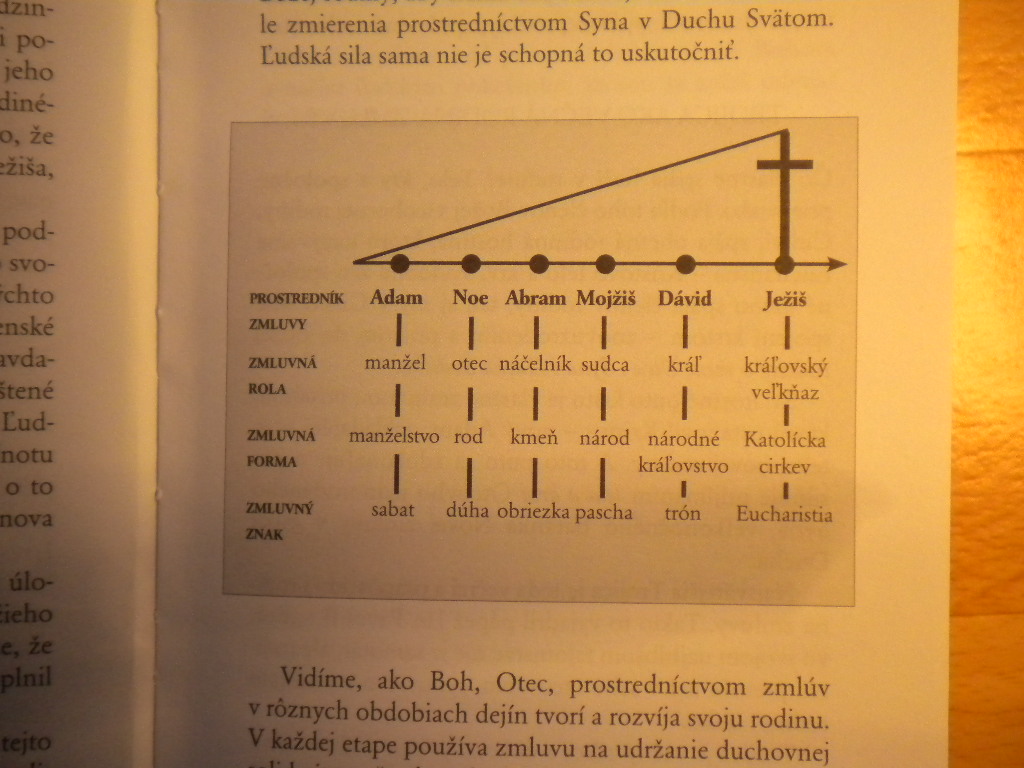 Z hľadiska sapienciálnej literatúry 
je Abrahám vykreslený ako typ a vzor 
povolaného človeka
Abrahám – to si ty!
Gn 14, 18-20
Exkurz Melchizedech
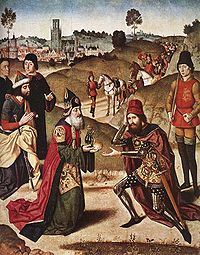 Svätý pohan v Písme                                - kráľ a kňaz
Záhadný text
? Veľmi starý (bludný balvan)
? Neskorý – z obdobia helenizmu
Literárny druh: sága – veľká minulosť národa cez skutky jednej osoby
Trojitý obraz
Vojenská kampaň ukončená víťazstvom Abrama a záchranou Lota
Príbeh stretnutia Abrama                                                   s Malki-cedeq, kráľom Šalemu
Kráľ Šalemu ho požehná
Abram je tu prvýkrát nazvaný Hebrej
Ak má vojsko v počte okolo 300 mužov, znamená to, že jeho dom má okolo 1000 ľudí
Abram sa stáva goelom Lóta
Jeruzalem: Urusalim = mesto boha Salim (iba podbnosť so šalom – pokoj)
Melchizedech slúži Bohu El-Eljon – Boh-najvyšší
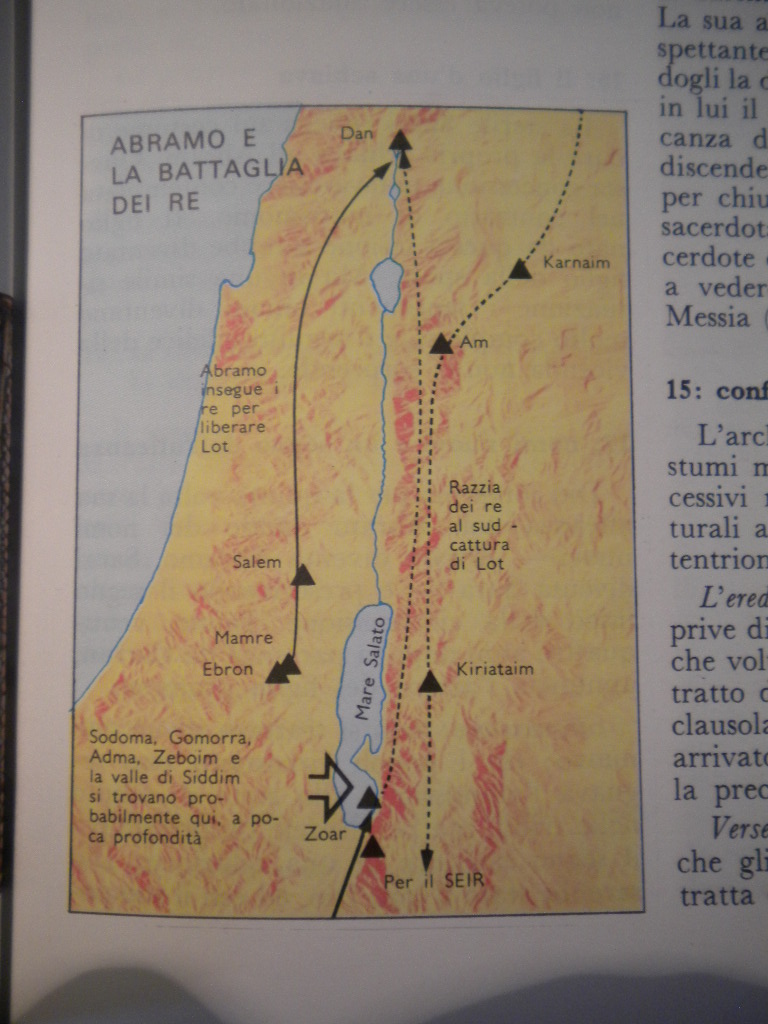 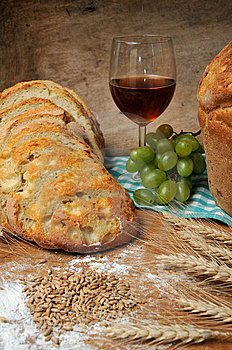 chlieb a víno
Znak pohostinnosti a prijatia
Záruka istoty
Povolenie prechodu

Tieto dary ponúkajú kňazské ruky                                                  aj s požehnaním
charizma
Kňazstvo Melchizedecha                                                      je kňazstvo charizmatické,                                            nie je v línii príbuzenstva 
Je to kňazstvo podobné Kristovmu
Levitské kňazstvo je nižšie,                                       lebo je mladšie ako toto
Toto je večné
univerzalizmus
Nižší je požehnaný vyšším
Levitské kňazstvo je však                                                                v bedrách Abraháma
Toto požehnanie od Kanaánčana nesie                                       v sebe alúziu, že v biblickom zjavení                                                     je prítomné kozmické zjavenie                                           (stvoriteľ neba i zeme)
Melchizedech má v sebe dve požehnania:                         kráľovské i kňazské
?  Obrazné stretnutie 
Abrahámovho náboženstva 
s náboženstvom kanaánskym
význam príbehu
Cieľom je zaradiť Abrama                                                     do širšieho svetového diania
Z pokojného pastiera sa stáva veľký bojovník, štedrý, naviazaný na príbuzných 
Podobá sa na kráľov:                                                                              má dostatok zdrojov, správnu stratégiu,                        pokoru pred Pánom
Je predobrazom Dávida                                                                      – ktorý raz zaujme Jeruzalem
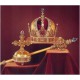